Institute for Cyber Security
Constraints for Attribute Based Access Control with Application in Cloud IaaS
Khalid Zaman Bijon

Department of Computer Science & Institute for Cyber Security
University of Texas at San Antonio
Committee:
Dr. Ravi Sandhu (Advisor)
Dr. Ram Krishnan (Co-Advisor)
Dr. Gregory B. White
Dr. Shouhuai Xu
Dr. Weining Zhang
Dissertation Defense
1
1
World-Leading Research with Real-World Impact!
[Speaker Notes: Hello Everyone, welcome to my dissertation. My name is khalid bijon and my dissertation topic is.]
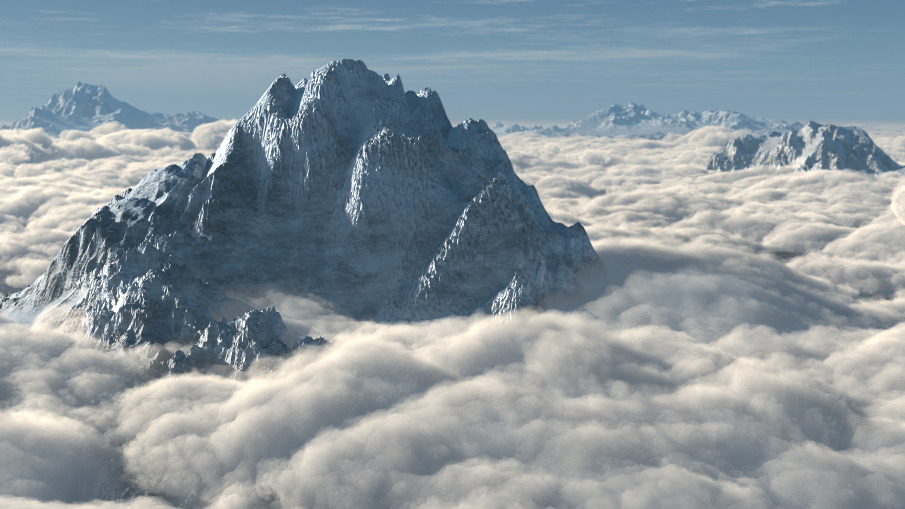 Institute for Cyber Security
Its OK to have your head in the cloud, 
if your feet are on the ground
			- Adapted from Wilferd Arlan Peterson
2
2
World-Leading Research with Real-World Impact!
[Speaker Notes: I found that this quote is somehow related to dissertation. It says that . My interpretation is that an organization can only enjoy the benefit of cloud computing if its can retain similar control of the on-premise system.]
Cloud IaaS
CSP
Tenant
Tenant’s Admin-User
Tenant’s IT-User
CSP’s Admin-User
1. Create and manage tenants
2. Manage infrastructure
1. Create and manage tenant’s IT-User
1. Create and manage virtual resources  of the
tenant
Cloud Service Provider (CSP) 
- e.g., AWS, Rackspace.  
- Offers virtualized computing resources
 to enterprises
Enterprises (Tenants)
- e.g., netflix, expedia.
- Consume virtualized computing resources
3
3
World-Leading Research with Real-World Impact!
Cloud IaaS
Control access of the IT-User to resources


(e.g.,  who can stop virtual machine vm1,
who can connect virtual network vn1 to virtual machine vm1)

Received interests from academia and industry

1. Jin et. al. ABAC for cloud IaaS
2. Wu et. al. RBAC for AWS cloud  

3. AWS IAM, OpenStack Keystone
Constrain the mappings between 
resources.

(e.g., if a virtual network vn1 can connect to the virtual machine vm2

No significant research
Mandatory Constraint
Focus of this dissertation
4
4
World-Leading Research with Real-World Impact!
Problem Space
Compute 
Host
Virtual 
Machine
(VR-to-VR)
VM
Image
(PR-to-PR)
Virtual
Storage
Rack
Physical 
Storage
Virtual
Network
Virtual
Router
Network 
Host
(VR-to-PR)
Physical Resources (PR)
Virtual Resources (VR)
Mapping between Resources in Cloud IaaS
Shared Responsibility : CSP and Tenants  
Dissertation Scope: VR-to-VR and VR-to-PR Mappings
5
World-Leading Research with Real-World Impact!
Thesis Statement
A suitably devised attribute based constraints specification mechanism can provide effective and expressive capabilities in laying out higher-level security policies for a traditional organization that exercises attribute based access control as well as for the mapping  configuration management
of virtual resources in cloud infrastructure-as-a-service.
6
6
World-Leading Research with Real-World Impact!
Outline
Constraints for VR-to-VR Mapping



2. Constraints for VR-to-PR Mapping



3. Constraints for Attribute Based Access Control
7
7
World-Leading Research with Real-World Impact!
[Speaker Notes: My presentation outline. First I will explain constraints for VR-to-VR mapping. Then, VR-to-PR mapping. And finally for more generalized attribute based access control.]
Outline
Constraints for VR-to-VR Mapping
Constraint Specification and Enforcement
Automated Constraint Construction

2. Constraints for VR-to-PR Mapping



3. Constraints for Attribute Based Access Control
8
8
World-Leading Research with Real-World Impact!
[Speaker Notes: In VR-to-VR mapping, I will explain the constraint specification and enforcement and automated constraint construction process.]
Paper
1.  Khalid Bijon, Ram Krishnan, and Ravi Sandhu.
Virtual Resource Orchestration Constraints in Cloud 
Infrastructure as a Service. ACM CODASPY’15. 

2.  Khalid Bijon, Ram Krishnan, and Ravi Sandhu.
Automated Constraints Construction in Cloud Infrastructure as
a Service. Under Preparation (will be submitted to IEEE TDSC).
9
9
World-Leading Research with Real-World Impact!
VR-to-VR Mapping
Virtual 
Machine
(VR-to-VR)
VM
Image
Virtual
Storage
Virtual
Network
Virtual
Router
Virtual Resources (VR)
Complex Management Process
Scope: Intra-Tenant
Goal: Diversity of Tenant
10
World-Leading Research with Real-World Impact!
Constraint Specification and Enforcement
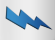 Mapping #3
Mapping #1
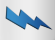 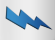 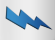 Constraint Policy
For each VR-to-VR mappings
Mapping #4
Mapping #2
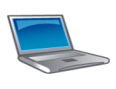 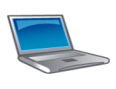 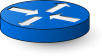 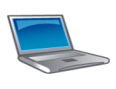 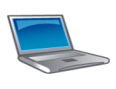 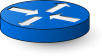 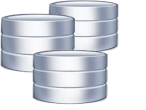 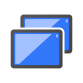 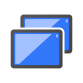 Virtual Machine
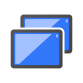 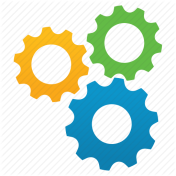 Virtual Storage
Virtual Network
Virtual Router
VM Image
Constraint Policy
Allow
Mapping
Constraint for 
Mapping #1
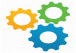 Satisfied By
Individual virtual resources
Yes
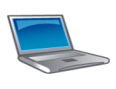 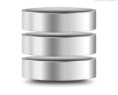 No
Virtual Machine
Instance j
Virtual Storage 
Instance i
Deny
Mapping
Credit: www.iconarchive.com
11
World-Leading Research with Real-World Impact!
An Attribute Based Approach
Workload
Sensitivity
Level
volumeSize
Attribute Specifies Virtual Resource Properties






A name:value Pair
Owner 
tenant
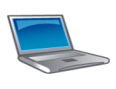 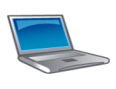 ioType
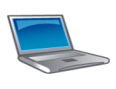 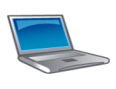 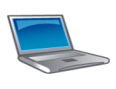 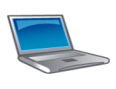 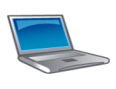 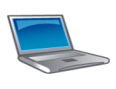 Purpose
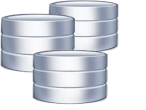 Virtual Machine
Virtual Machine
Virtual Storage
volumeSize:
large
tenant:BOF
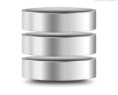 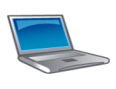 ioType:
fast
tier:
database
database

presentation

application
Designed as Functions
tier
Domain
Codomain (Scope)
12
World-Leading Research with Real-World Impact!
Constraint Policy
A Constraint

Logical Formula

Compares Certain Attribute Values
ioType:y
Virtual Storage 
Instance i
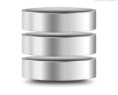 Request
volumeAttach
Virtual Machine
Instance j
tier: x
Constraint
Format
If tier=‘database’
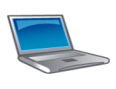 Then ioType=‘fast’
False
True
13
World-Leading Research with Real-World Impact!
[Speaker Notes: A constraint is a logical formula which compares attributes of respective virtual resources when they are requested for a mapping.]
Use Case (3-Tier System)
netType
tier
Mapping #2
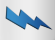 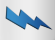 route
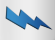 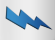 ioType
Mapping #3
Mapping #1
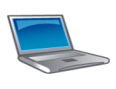 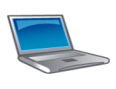 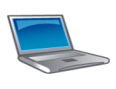 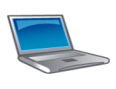 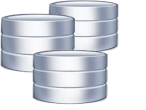 Virtual Machine
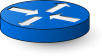 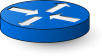 Virtual Storage
Virtual Network
Virtual Router
If tier=‘application’
If route=‘outer’
If tier=‘presentation’
Then  netType=‘psNet’
then netType
=‘psNet’
Or netType
=‘webFront’
Constraint 2: Only an application layer VM can connect to a virtual network which is created for passing application layer data.
Then  ioTYpe!=‘fast’
Constraint 1: If a VM is for presentation layer, attaching storage’s ioType cannot be fast.
Constraint 3: If a router is for connecting to out-side internet, only presentation layer network or web-fornt  network can connect to it.
14
World-Leading Research with Real-World Impact!
[Speaker Notes: In this slide, I show 3 examples constriant for 3 tier business application. Here, constraint 1 is  for VM-Storage attachment mapping relation. It says, that a]
Use Case (Hadoop)
netType
nodeType
Mapping #1
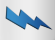 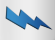 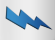 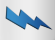 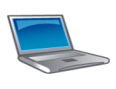 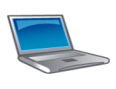 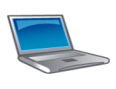 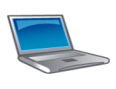 Virtual Machine
Virtual Network
If nodeType=
‘nameNode’
If nodeType=
‘jobTracker’
then netType
=‘nameNet’
Constraint 1: Only jobTracker and nameNode VMs can connect to a network created for passing data to/from name Nodes.
15
World-Leading Research with Real-World Impact!
[Speaker Notes: In this slide, I show 3 examples constriant for 3 tier business application. Here, constraint 1 is  for VM-Storage attachment mapping relation. It says, that a]
Specify and Enforce
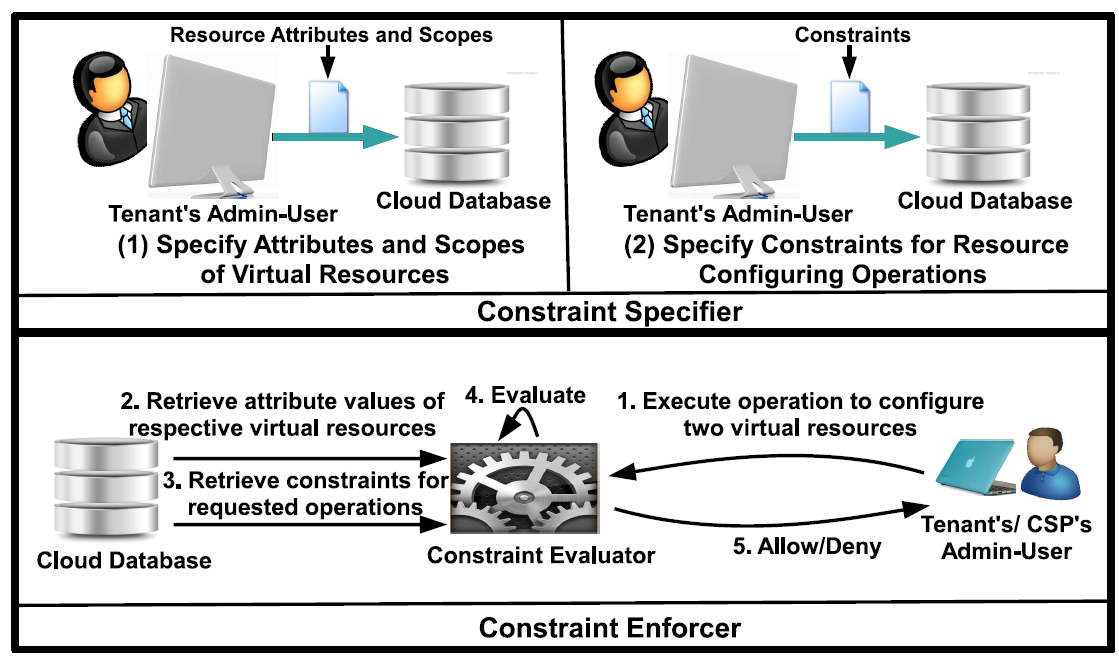 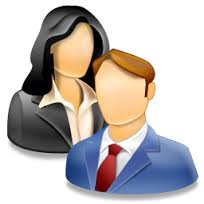 16
World-Leading Research with Real-World Impact!
Specifier
Implemented in OpenStack

Execution of “attribute-creation” operation

Similarly,

Attribute-value specification

Constraint Specification

Attribute-value assignment
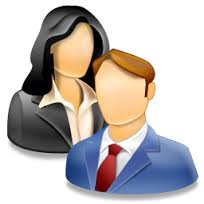 Tenant Users
1. Get  User Token
2. Create
Attribute Name, Token
6. Allow/Deny
3. Token
Revoked?
4. Verify 
 Admin Role?
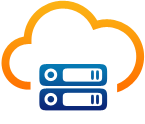 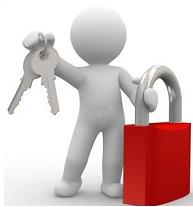 NOVA (Compute)
KEYSTONE  (Authentication)
5. Enter 
Attribute Name and
Tenant Name
VM Attribute
Table
Credit:  www.portalguard.com
17
World-Leading Research with Real-World Impact!
Enforcer Implementation
Implemented in OpenStack

A Constraint Parser

Invoked by Resource Mapping Operations (e.g., volume-attach)
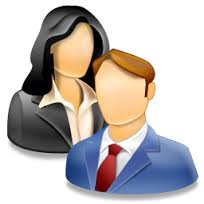 Tenant Users
1. Get  User Token
2. Request
volume-attach with VM Id, Storage Id and Token
11. Allow/Deny
6. Verify 
Project of VM,
Storage and User
3. Token
Revoked?
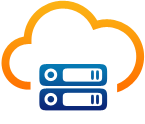 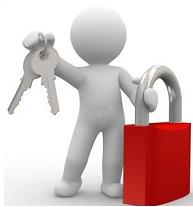 10. Evaluate
Constraint
NOVA
KEYSTONE
4
5
9
8
7
Storage Attribute
Table
VM Attribute
Table
Constraint
Table
VM
Table
Storage
Table
18
World-Leading Research with Real-World Impact!
Automated Constraint Construction
Helps the tenants to find policy


From Previous Configurations
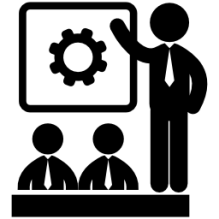 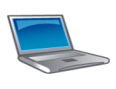 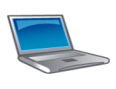 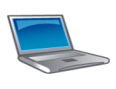 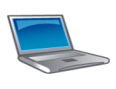 Assigned
Attributes
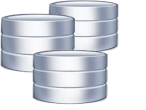 Construct Relation between values of two attributes
Virtual Machine
tier:
database
Virtual Storage
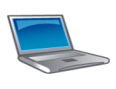 ioType, 
 fast
tier,  database
Configuration 
Log
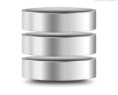 Assigned
Attributes
ioType:
fast
Credit: www.iconarchive.com
19
World-Leading Research with Real-World Impact!
Automated Constraint Construction
Association Rule Mining (Frequent-Itemset Mining)

relations between variables in large databases










Apriori Algorithm
Consider relations between all combination of values

With customization for cloud IaaS (CVRM-Apriori) 
Only consider relations between every pair of values of two attribute
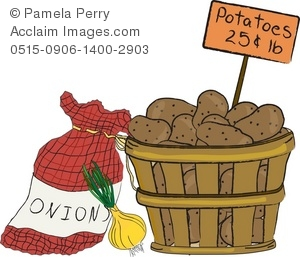 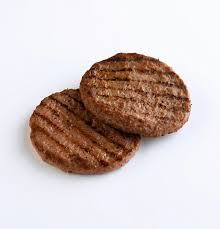 20
World-Leading Research with Real-World Impact!
CVRM-Apriori
Assigned
Attributes
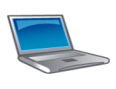 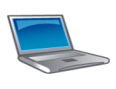 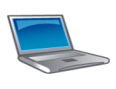 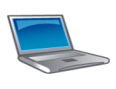 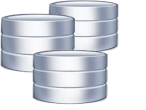 Virtual Machine
Virtual Storage
1. Frequent-ItemSet Mining
Attribute
Relations
2. Constraints Construction
Constraints
Configuration 
Log
Assigned
Attributes
21
World-Leading Research with Real-World Impact!
Evaluation
Policy for VM-Network Connectivity Mapping

From VM-Network Table (table virtual_interfaces in Nova, OpenStack)  

10 Attributes each with 10 values 

10 Virtual Networks

At least three Networks per VM

Mine relations between every
      pair of attribute values
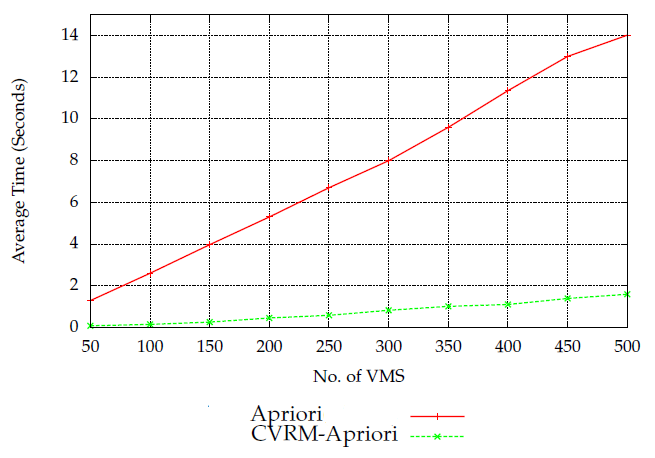 22
World-Leading Research with Real-World Impact!
Outline
1. Constraints for VR-to-VR Mapping



2. Constraints for VR-to-PR Mapping
Conflict-Free Virtual Resource Scheduling
Physical Resource Optimization
Experimental Analysis

3. Constraints for Attribute Based Access Control
23
23
World-Leading Research with Real-World Impact!
Paper
Khalid Bijon, Ram Krishnan and Ravi Sandhu.
Mitigating Multi-Tenancy Risks in IaaS Cloud Through
Constraints-Driven Virtual Resource Scheduling.
ACM SACMAT’15.
24
24
World-Leading Research with Real-World Impact!
Problem Space
Compute 
Host
Virtual 
Machine
Virtual
Storage
Physical 
Storage
Virtual
Router
Network 
Host
Type-2
(VR-to-PR)
Physical Resources (PR)
Virtual Resources (VR)
Shared Responsibility: CSP and Tenant  
Tenant: Control Placement of Virtual Resource
CSP: Optimize the Physical Resources
25
World-Leading Research with Real-World Impact!
Goal
Restrict VR-to-PR Mapping
For security and performance


Security Example (DoD Cloud)
Should not co-locate conflicting vms to same server 
E.g., VM processing top-secret for Navy might not want to co-locate with top-secret Air Froce




Host Optimization
Increase host utilization


Scope
Focus on virtual machine to compute host mapping
Anti-Affinity (Must-not co-locate)
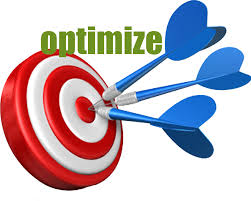 Credit:  www.bartley.hants.sch.uk                         
www.opsrules.com
26
World-Leading Research with Real-World Impact!
Process
Step 1
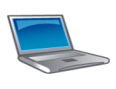 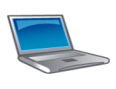 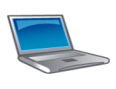 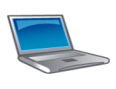 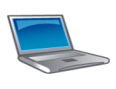 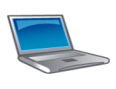 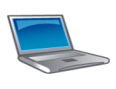 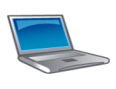 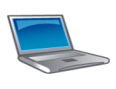 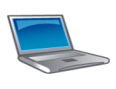 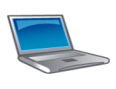 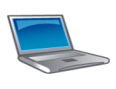 VM 1
VM 4
VM 3
VM 1
VM 2
VM 2
VM 5
VM 6
VM 6
VM 3
VM 4
VM 5
Indentifies
Co-locating VMs
Step 2
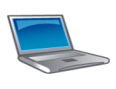 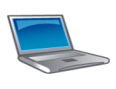 VM 3
VM 6
Step 3
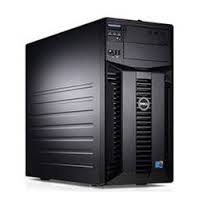 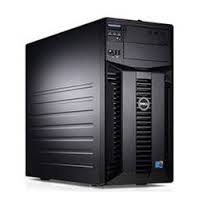 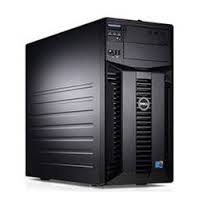 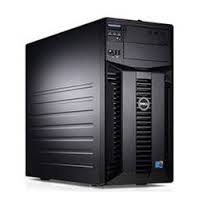 Host3
Host4
Host1
Host2
Credit: www.iconarchive.com
27
World-Leading Research with Real-World Impact!
An Attribute Based Approach
Attribute Specifies Virtual Resource Properties









Attribute-based conflict-free Virtual Machine Scheduling

Specify conflicts between values of attributes
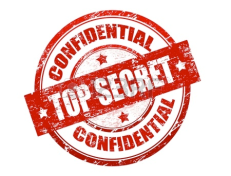 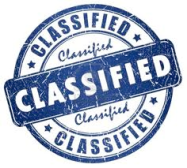 sensitivity
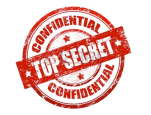 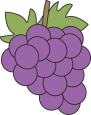 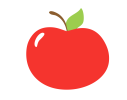 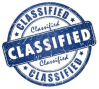 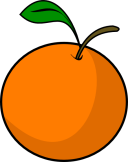 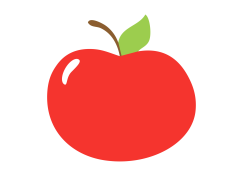 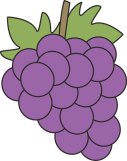 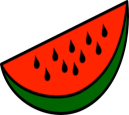 tenant
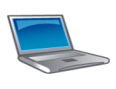 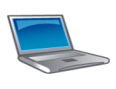 VM 1
VM 2
Credit: www.iconarchive.com
28
World-Leading Research with Real-World Impact!
Conflict-free VM Scheduling
Step 1: Specify Conflicts among attribute values of each attribute







Step 2: Create Conflict-free partitions of the values of each attribute






Step 3: Create Conflict-free Segments (each segment contains an element of the conflict-free partition of each attribute)
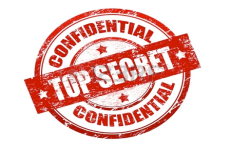 Conflict Set
 Sensitivity
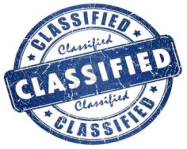 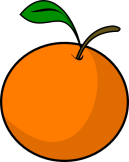 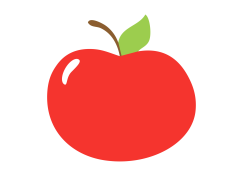 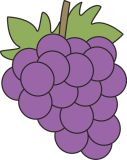 Conflict Set
 Tenant
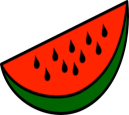 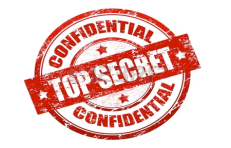 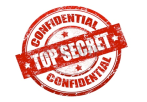 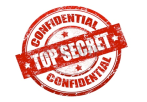 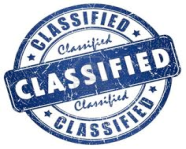 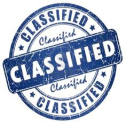 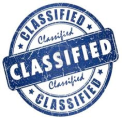 Partition Sensitivity
Partition 
Tenant
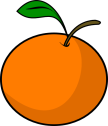 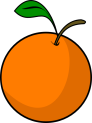 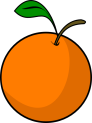 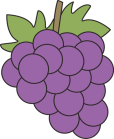 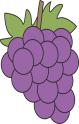 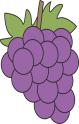 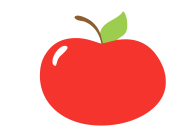 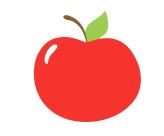 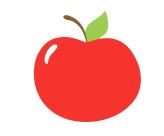 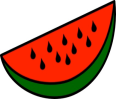 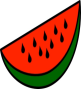 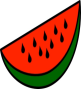 Credit: www.iconarchive.com
29
World-Leading Research with Real-World Impact!
Conflict-free VM Scheduling
Step 4: Create VM partition that can co-reside
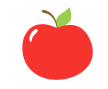 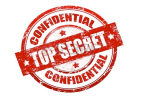 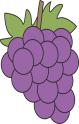 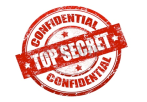 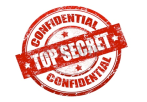 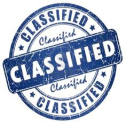 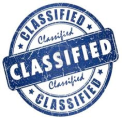 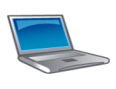 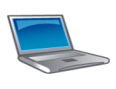 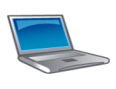 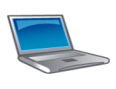 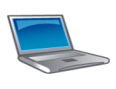 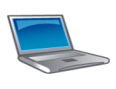 VM 4
VM 1
VM 3
VM 6
VM 2
VM 5
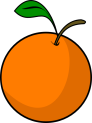 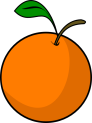 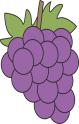 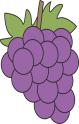 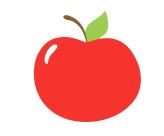 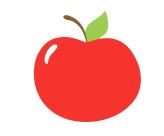 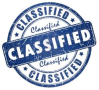 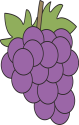 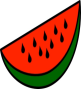 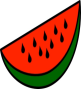 Co-resident 2
Co-resident 3
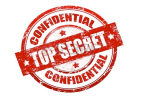 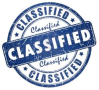 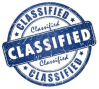 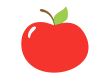 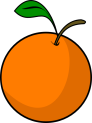 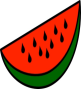 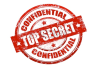 Co-Resident 4
Co-resident 1
Credit: www.iconarchive.com
30
World-Leading Research with Real-World Impact!
Conflict-free VM Scheduling
Step 5: Allocate Separate Hosts for each VM Partition
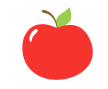 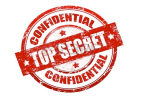 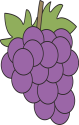 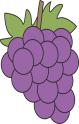 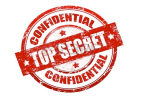 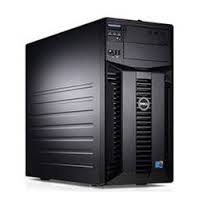 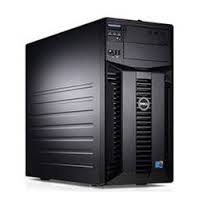 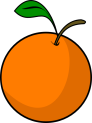 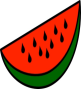 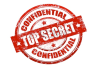 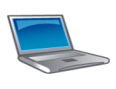 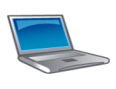 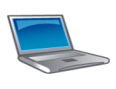 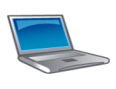 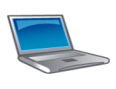 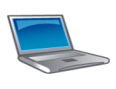 Host3
VM 4
VM 1
VM 3
VM 6
VM 2
VM 5
Host2
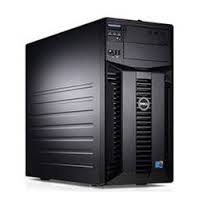 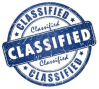 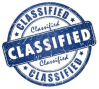 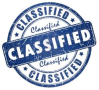 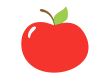 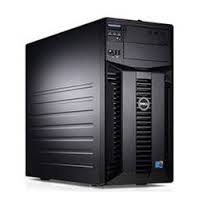 Host4
Host1
Credit: www.iconarchive.com
31
World-Leading Research with Real-World Impact!
Outline
1. Constraints for VR-to-VR Mapping



2. Constraints for VR-to-PR Mapping
Conflict-Free Virtual Resource Scheduling
Physical Host Optimization
Experimental Analysis

3. Constraints for Attribute Based Access Control
32
32
World-Leading Research with Real-World Impact!
Physical Host Optimization
Step 1: Specify Conflicts among attribute values
Step 2: Create Conflict-free partitions (Crucial) 
Minimum number of conflict-free partitions 
Minimum number of conflict-free segments
Minimum number of VM partitions 
Step 3: Create Conflict-free Segments
Step 4: Create VM partition that can co-reside
Step 5: Allocate Separate Hosts for each VM Partition



Optimization Problem:
Input-conflicts among values of an attribute
Output-minimum number of partitions
 
K-Partition:
Input-conflicts among values and  K
Output-if there is K number of partitions
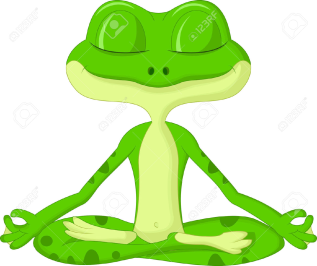 K-Partition
33
World-Leading Research with Real-World Impact!
Physical Host Optimization
K-Partition is NP-Complete
Reduction from k-coloring 





Approximation Algorithms for Graph Coloring can Apply


Develop an Exact Algorithm (Backtracking)
Useful for small number of attribute-values
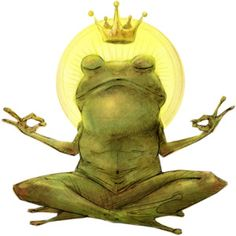 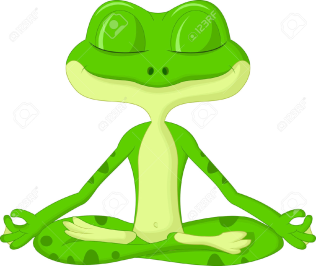 ≤p
K-Partition
K-Coloring
34
World-Leading Research with Real-World Impact!
Outline
1. Constraints for VR-to-VR Mapping



2. Constraints for VR-to-PR Mapping
Conflict-Free Virtual Resource Scheduling
Physical Host Optimization
Experimental Analysis

3. Constraints for Attribute Based Access Control
35
35
World-Leading Research with Real-World Impact!
Experimental Analysis
1. Performance of Backtracking algorithm
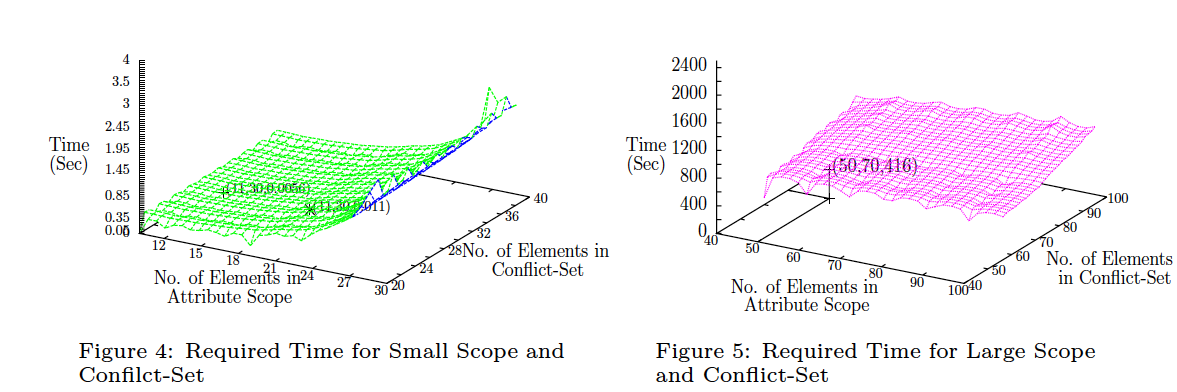 Required Time for Small Scope and Conflict-Set
Required Time for Large Scope and Conflict-Set
36
36
World-Leading Research with Real-World Impact!
Experimental Analysis
2. Scheduling Latency
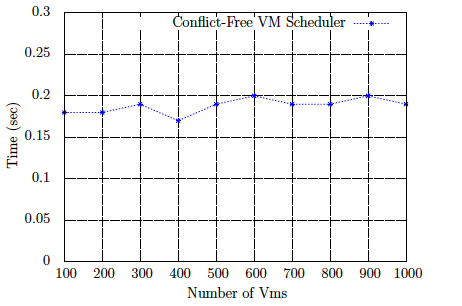 Less than 0.2 seconds for scheduling (once the conflict-free partitions are created)
37
37
World-Leading Research with Real-World Impact!
Outline
1. Constraints for VR-to-VR Mapping



2. Constraints for VR-to-PR Mapping



3. Constraints for Attribute Based Access Control
38
38
World-Leading Research with Real-World Impact!
Paper
1.  Khalid Bijon, Ram Krishnan, and Ravi Sandhu.
Towards An Attribute Based Constraints Specification
Language.
IEEE PASSAT’13. 

2.  Khalid Bijon, Ram Krishnan, and Ravi Sandhu.
Constraint Specification in Attribute Based Access Controls. 
ASE Science Journal’13.
39
39
World-Leading Research with Real-World Impact!
Overview of an ABAC Model
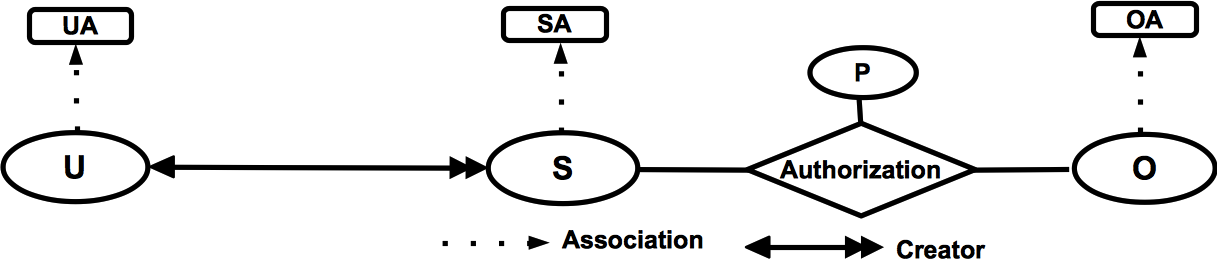 Basic Entities
User (U), Subject (S) and Object (O)
Their Attributes (UA, SA, OA)

Attribute can be atomic or set valued (in cloud IaaS it was only atomic value)
e.g., clearance vs. role

Permission has Authorization policy
Verify subject and object attributes
40
World-Leading Research with Real-World Impact!
Motivation
ABAC is policy neutral
Subject with required attribute can access





Proper attribute assignment to the entities 
Need to ensure authorized access 




Constraints for the attribute assignment
Verify subject and object attributes
configure high level security policy
41
World-Leading Research with Real-World Impact!
Attribute Based Constraints Specification
fl1
bf3
×
felony
benefit
User
Develop an attribute based constraints specification language (ABCL)
Identify relation between values (of same attribute or across attributes)
    (across attribute (VR-to-VR) and same attribute (VR-to-PR))
A relation restricts an entity to get certain values of an attribute.
Benefit attribute represents customers’ assigned benefits in a Bank 
A customer cannot get both benefits ‘bf1’ and ‘bf2’ (mutual exclusion)
Cannot get more than 3 benefits from ‘bf1’, ‘bf3’ and ‘bf6’ (cardinality on mutual exclusion)
bf6
bf1
bf3
bf1
bf2
bf1
bf2
×
×
×
benefit
benefit
benefit
User
World-Leading Research with Real-World Impact!
42
Attribute Based Constraints Specification
A mechanism to represent different types of such relationships as a set
  1.  Mutual-Exclusive relation of the benefit attribute values (single attribute conflict)

		     Attribute_SetU,benefit   UMEBenefit 
			UMEBenefit={avset1, avset2} where 
				avset1=({‘bf1’,‘bf2’}, 1) and 
				avset2=({‘bf1’,‘bf3’,‘bf4’}, 2)


 2. Mutual-Exclusive relation of the benefit and felony (cross attribute conflict)

			Cross_Attribute_SetU,Aattset,Rattset UMECFB				Here, Aattset= {felony} and Rattset= {benefit} 
			UMECFB={attfun1} where 
			attfun1(felony)=(attval, limit) 
					where attval={‘fl1’, ‘fl2’} and limit=1 
			  attfun1(benefit)=( attval, limit) 
				where attval={‘bf1’} and limit=0
43
World-Leading Research with Real-World Impact!
[Speaker Notes: We develop a process to represents different types of attribute relationship as a set. First one shows, that mutual exclusive relation values of benefit attribute. UMEBenefit]
ABCL Syntax
A  grammar in Backus Normal Form (BNF) 
Declaration of the Attribute_Set and Cross_Attribute_Set
Constraint Expression
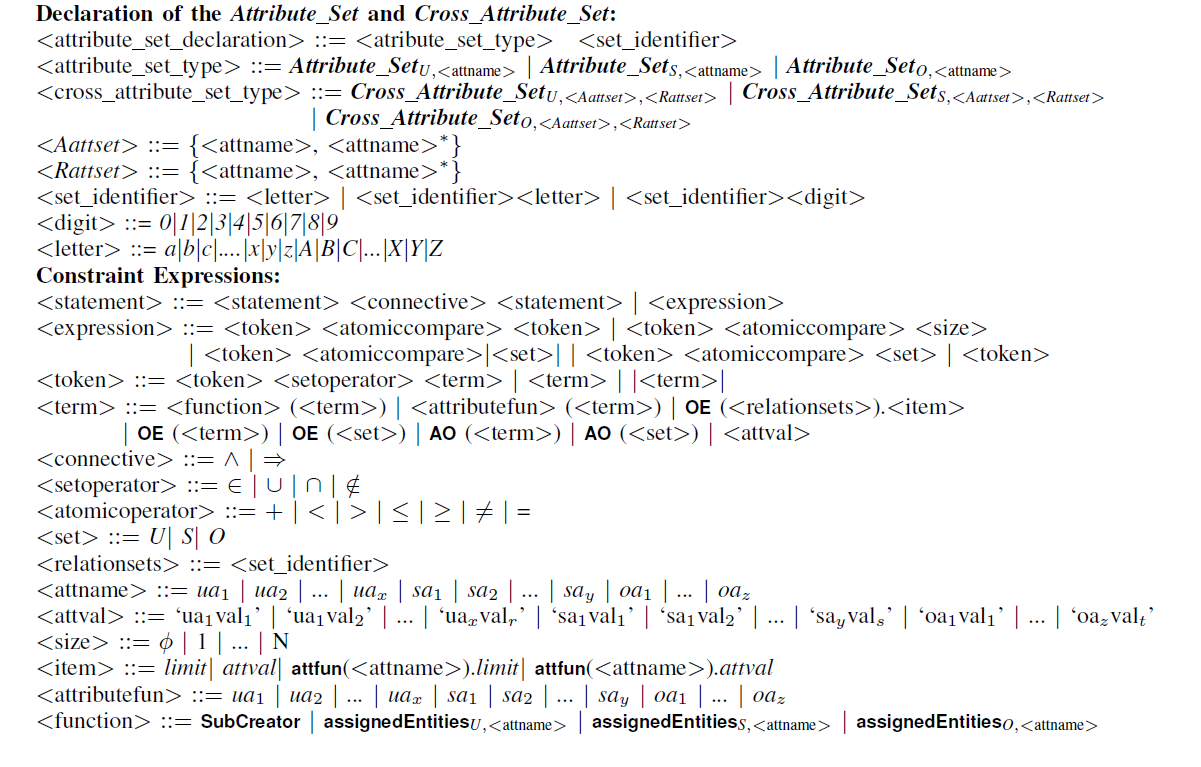 44
World-Leading Research with Real-World Impact!
[Speaker Notes: Difference between syntax and semantics]
Example
1. A customer cannot get both benefits ‘bf1’ and ‘bf2’
			Expression: |OE(UMEBenefit).attset ∩ benefit(OE(U))| ≤ OE(UMEBenefit).limit


2. If a customer committed felony ‘fl1’, She can not get more than one benefit from ‘bf1’, ‘bf2’ and ‘bf3’
	       Expression: OE(UMECFB)(felony).attset ∩ felony(OE(U))| ≥ 
                                  OE(UMECFB)(felony).limit⇒|OE(UMECFB)(benefit).attset ∩ benefit(OE(U))| 
                                  ≤ OE(UMECFB)(benefit).limit
45
World-Leading Research with Real-World Impact!
[Speaker Notes: Here is examples of the ABCL expressions. In the first one it says that a customer can not get both benefits bf1 and bf2. In previous slide, I showed that UMEBenefit contains the conflicting values of the benefit attribute and the cardinality]
Use Cases
ABCL can configure well-known RBAC constraints
Role can be considered as a single attribute
Can express SSOD and DSOD constraints
Just need to declare conflict-relation sets for conflicting roles 

It can configure several security requirements of traditional organization (e.g. banking organization)
E.g. Constraints on benefit attribute assignment
46
World-Leading Research with Real-World Impact!
Conclusion
A Constraint Specification Framework for ABAC and Cloud IaaS


Easily manageable and generic 




Automatic Generation of Constraints
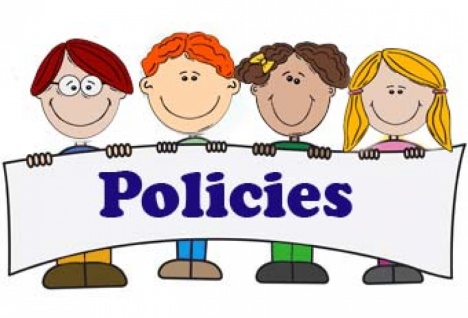 Requirements
Tenants
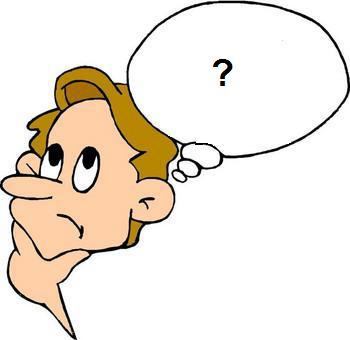 Future Work
Flag Generator System


Improve mining (incorporate noise)

Analysis for other VR-to-PR
Credit: www.iconarchive.com
47
World-Leading Research with Real-World Impact!
Publications (related to dissertation)
Khalid Bijon, Ram Krishnan and Ravi Sandhu 
Automated Constraint Constructions Cloud Infrastructure as a Service.
Under Preparation (target IEEE TDSE)

Khalid Bijon, Ram Krishnan and Ravi Sandhu 
Mitigating Multi-Tenancy Risks in IaaS Cloud Through Constraints-Driven Virtual Resource Scheduling.
ACM Symposium on Access Control Models and Technologies, 2015.

Khalid Bijon, Ram Krishnan and Ravi Sandhu 
Virtual Resource Orchestration Constraints for Cloud Infrastructure as a Service.
ACM Conference on DATA and Application Security and Privacy, 2015.

Khalid Bijon, Ram Krishnan and Ravi Sandhu 
A Formal Model for Isolation Management in Cloud Infrastructure-as-a-Service. 
International Conference on Network and System Security , 2014.

Khalid Bijon, Ram Krishnan and Ravi Sandhu
Towards An Attribute Based Constraints Specification Language.
IEEE International Conference on Privacy, Security and Trust, 2013.

Khalid Bijon, Ram Krishnan and Ravi Sandhu
Constraints for Attribute Based Access Control
ASE Science Journal, 2013.
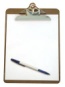 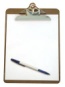 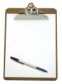 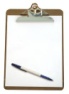 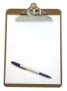 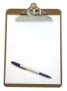 Credit: www.psdgraphics.com
48
World-Leading Research with Real-World Impact!
Publications (outside dissertation)
Khalid Bijon, MM Haque and Ragib Hasan
A TRUst based Information Sharing Model (TRUISM) in MANET in the Presence of Uncertainty.
International Conference on Privacy, Security and Trust, 2014.

Khalid Bijon, Ram Krishnan and Ravi Sandhu
A Framework for Risk-Aware Role Based Access Control.
IEEE Symposium on Security Analytics and Automation,  2013.

Khalid Bijon, Ram Krishnan and Ravi Sandhu
Risk-Aware RBAC Sessions.
International Conference on Information Systems Security, 2012.

Khalid Bijon, Tahmina Ahmed, Ravi Sandhu and Ram Krishnan
A Lattice Interpretation of Group-Centric Collaboration with Expedient Insiders. 
IEEE International Conference on Collaborative Computing: Networking, Applications and Worksharing, 2012.

Yuan Cheng, Dang Nguyen, Khalid Bijon, Ram Krishnan, Jaehong Park and Ravi Sandhu 
Towards Provenance and Risk-Awareness in Social Computing. 
ACM International Workshop on Secure and Resilient Architectures and Systems, 2012.

Khalid Bijon, Ravi Sandhu and Ram Krishnan
A Group-Centric Model for Collaboration with Expedient Insiders in Multilevel Systems. 
IEEE International Symposium on Security in Collaboration Technologies and Systems, 2012.

Tahmina Ahmed, Ravi Sandhu, Khalid Bijon, and Ram Krishnan
Equivalence of Group-Centric Collaboration with Expedient Insiders (GEI) and LBAC with
Collaborative Compartments (LCC).
Technical Report CS-TR-2012-010, Department of Computer Science, 2012

Ravi Sandhu, Khalid Zaman Bijon, Xin Jin and Ram Krishnan
RT-Based Administrative Models for Community Cyber Security Information Sharing. 
IEEE International Workshop on Trusted Collaboration, 2011.
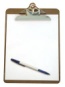 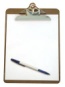 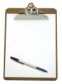 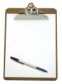 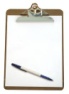 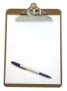 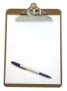 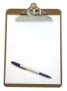 Credit: www.psdgraphics.com
49
World-Leading Research with Real-World Impact!
Thank You!
50
World-Leading Research with Real-World Impact!
Evaluation
Mining Time with Increasing Scope
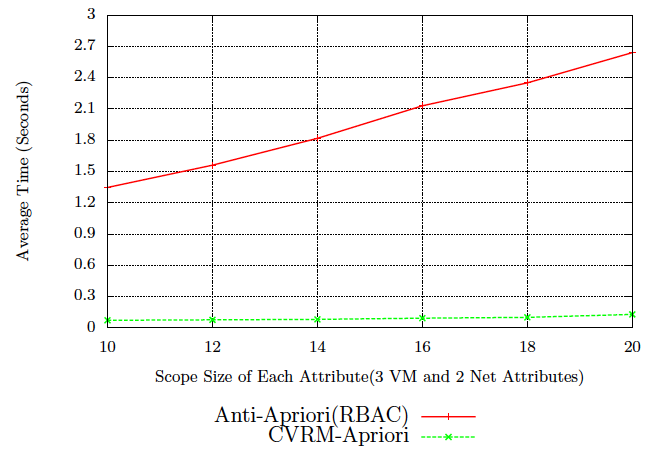 51
World-Leading Research with Real-World Impact!
Experimental Analysis
3. Required Number of Hosts
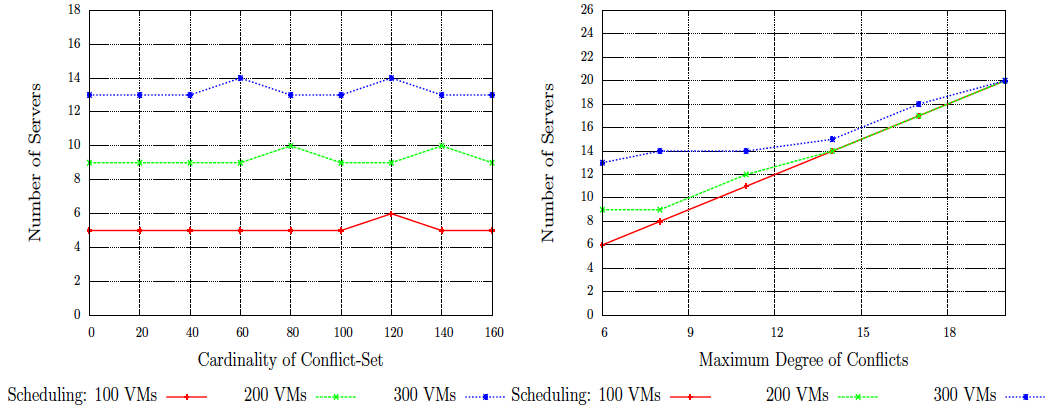 Required Number of hosts for Varying
Number of Conflicts
Required Number of hosts for Max
Degree of Conflicts
52
52
World-Leading Research with Real-World Impact!
Vision
Resources
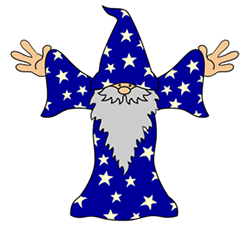 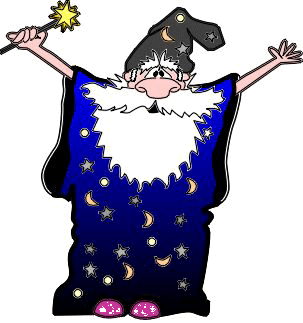 Enterprise
Figure 3-A: On Premise
Enterprise
Figure 3-B: In Cloud
Credit: www.erindorpress.com/
53
World-Leading Research with Real-World Impact!
Motivation
Not Scalable
Manual Groupings of Virtual Resources











Inefficient Scheduler (e.g., filter-scheduler in OpenStack)
Host Exhaustion problem
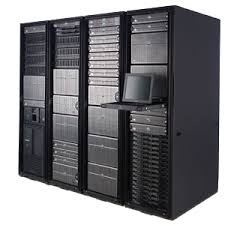 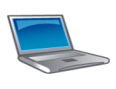 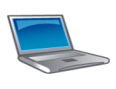 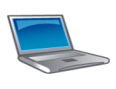 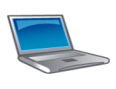 Compute
Host
Affinity
/Anti-Affinity groups
Virtual Machine
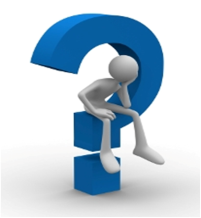 Tenant Admin 
Users
Credit: www.iconarchive.com                          
               www.consulting.ky
54
World-Leading Research with Real-World Impact!
Conclusion
A Constraint Specification for Attribute Based Access Control




Mechanism for High Level Security Policy Specifications  for an Organization
Credit: www.iconarchive.com
55
World-Leading Research with Real-World Impact!
Conclusion
Scalable Constraint-Aware Scheduling  

Host Optimization
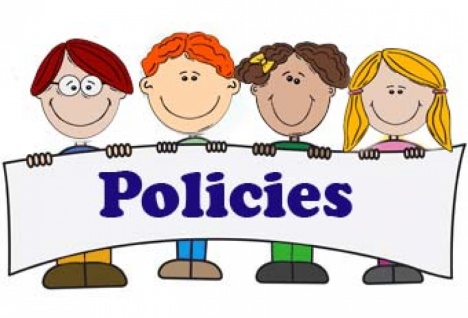 Complete Control
Tenants
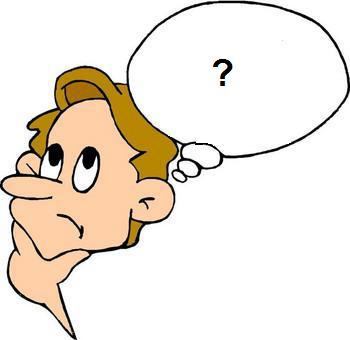 Future Work
Affinity Constraints

Combine both of them
Credit: www.iconarchive.com
56
World-Leading Research with Real-World Impact!